CLASES RESUELTAS DE COMUNICIÓN LABORAL
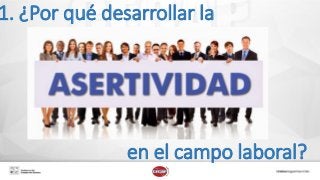 LA ASERTIVIDAD: Característica de nuestra forma de ser que nos permite expresar nuestras emociones libremente sin alterarnos, y defender nuestros derechos, gustos e intereses, de manera directa, sencilla, adecuada, sin agredir a otros y sin consentir que nos agredan.
Proyecto y Elaborò: laescobar
CLASES RESUELTAS DE COMUNICIÓN LABORAL
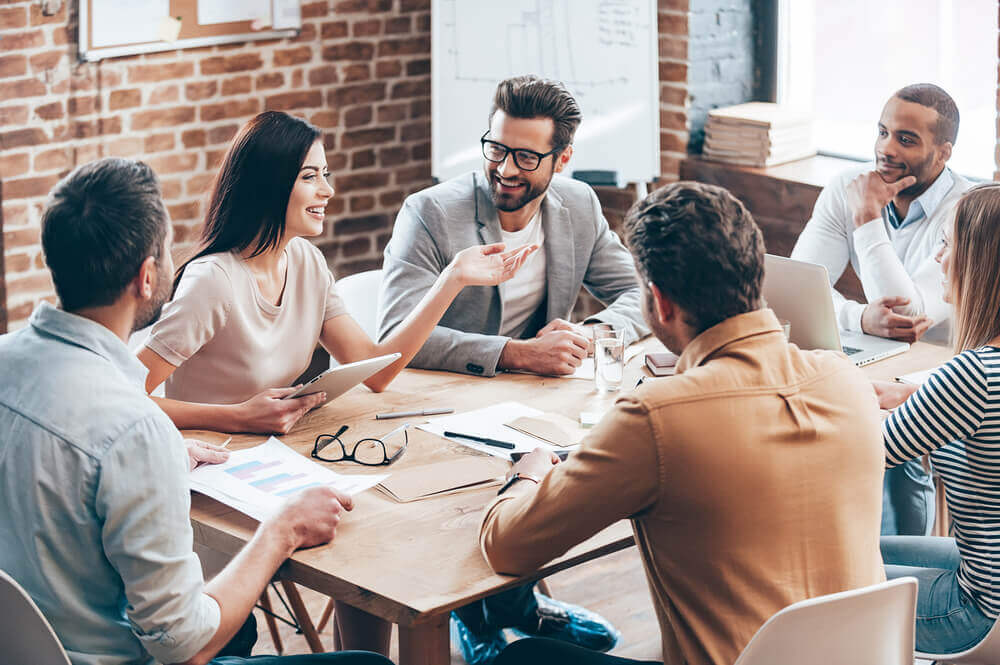 Proyecto y Elaborò: laescobar
CLASES RESUELTAS DE COMUNICIÓN LABORAL
Proyecto y Elaborò: laescobar